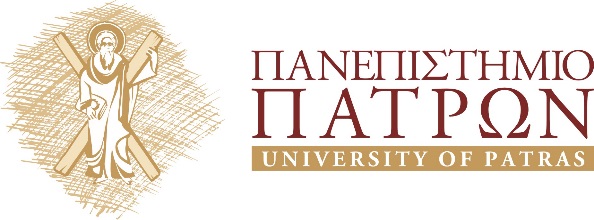 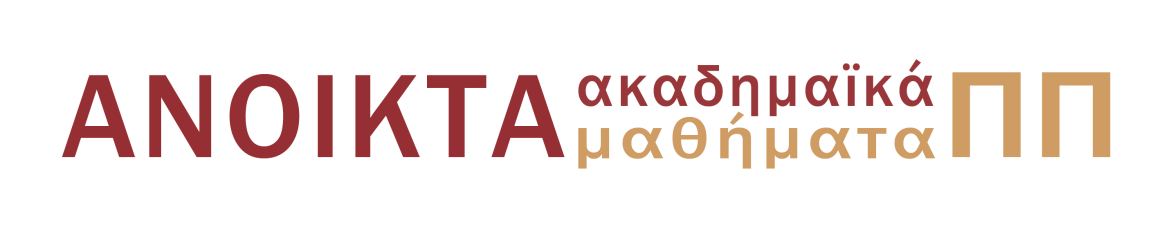 Ειδικά Μαθηματικά
Ενότητα 5: Εξισώσεις Παραβολικού τύπου 	
	
Βασίλειος Λουκόπουλος, Επίκουρος Καθηγητής
Τμήμα Φυσικής
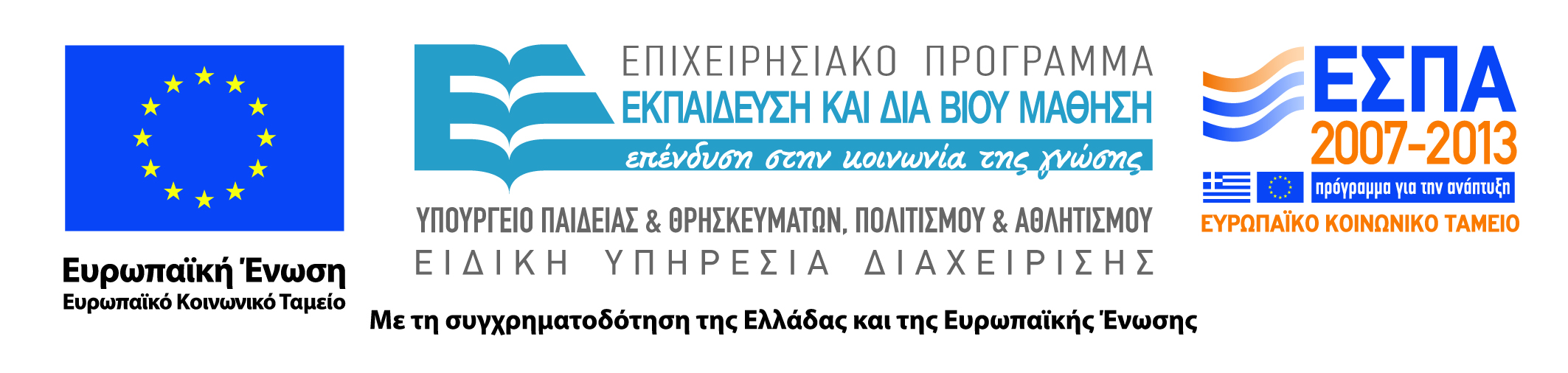 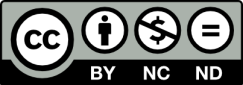 Άδειες Χρήσης
Το παρόν εκπαιδευτικό υλικό υπόκειται σε άδειες χρήσης Creative Commons. 
Για εκπαιδευτικό υλικό, όπως εικόνες, που υπόκειται σε άλλου τύπου άδειας χρήσης, η άδεια χρήσης αναφέρεται ρητώς.
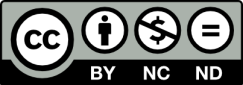 Χρηματοδότηση
Το παρόν εκπαιδευτικό υλικό έχει αναπτυχθεί στα πλαίσια του εκπαιδευτικού έργου του διδάσκοντα.
Το έργο «Ανοικτά Ακαδημαϊκά Μαθήματα στο Πανεπιστήμιο Πατρών» έχει χρηματοδοτήσει μόνο τη αναδιαμόρφωση του εκπαιδευτικού υλικού. 
Το έργο υλοποιείται στο πλαίσιο του Επιχειρησιακού Προγράμματος «Εκπαίδευση και Δια Βίου Μάθηση» και συγχρηματοδοτείται από την Ευρωπαϊκή Ένωση (Ευρωπαϊκό Κοινωνικό Ταμείο) και από εθνικούς πόρους.
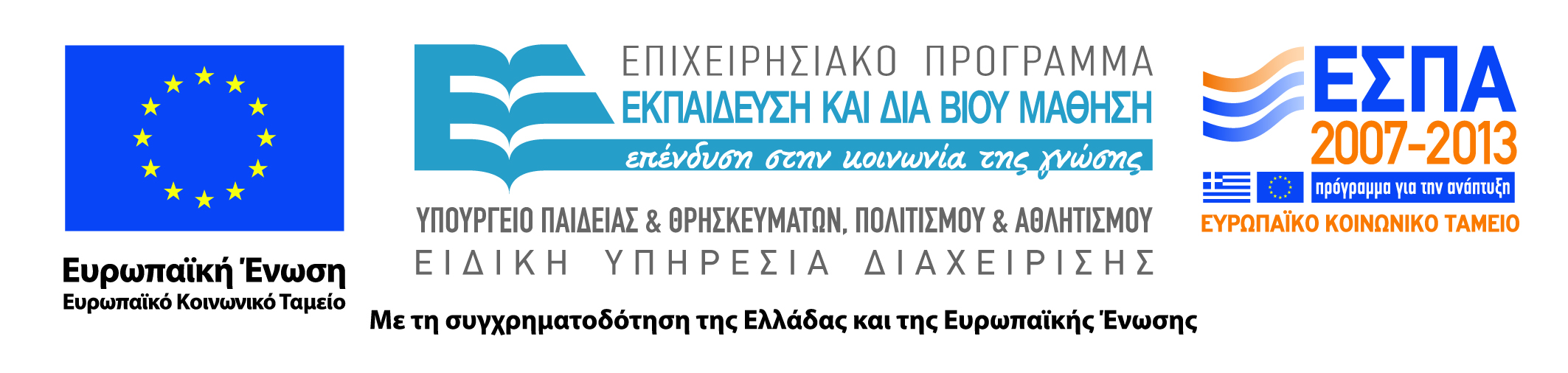 Σκοποί  ενότητας
Εξισώσεις Παραβολικού τύπου 

Η διατύπωση προβλημάτων συνοριακών τιμών 

Το θεώρημα της μοναδικότητας της λύσεως 

α)Το αξίωμα της μέγιστης τιμής 

β) Το θεώρημα της μοναδικότητας της λύσεως
Εισαγωγικές έννοιες
Οι διαφορικές εξισώσεις δευτέρας τάξεως παραβολικού τύπου συναντώνται στα φυσικά προβλήματα ,τα οποία σχετίζονται με

Την αγωγή της θερμότητας στα στερεά, την κίνηση ιξώδους ρευστού

Την διάχυση της ταχύτητας ή της στροβιλότητας εντός ιξώδους μέσου

Την διάχυση διαλελυμένης ουσίας εντός διαλύτη

Την διάδοση των ηλεκτρομαγνητικών κυμάτων εντός αγωγίμων μέσων.
Η διατύπωση προβλημάτων συνοριακών τιμών
Κάθε πρόβλημα παραβολικού τύπου θεωρείται καλώς τοποθετημένο εφ’ όσον συνοδεύεται από τις απαραίτητες αρχικές και συνοριακές συνθήκες. 

Οι αρχικές συνθήκες παρέχουν την τιμή της συναρτήσεως u(x.t) κατά την χρονική στιγμή t, η οποία λαμβάνεται ως η αρχή μετρήσεως του χρόνου. 

Διαφέρει συνεπώς από τις αρχικές συνθήκες των προβλημάτων  υπερβολικού τύπου . 

Οι συνοριακές συνθήκες παρέχουν σε κάθε χρονική στιγμή την τιμή της συναρτήσεως επί του συνόρου, το οποίο ορίζει την περιοχή στην οποία αναφέρεται το πρόβλημα.
Η διατύπωση προβλημάτων συνοριακών τιμών (2)
Η διατύπωση προβλημάτων συνοριακών τιμών (3)
Η διατύπωση προβλημάτων συνοριακών τιμών (4)
Η διατύπωση προβλημάτων συνοριακών τιμών (5)
Το θεώρημα της μοναδικότητας της λύσεως
Το θεώρημα της μοναδικότητας της λύσεως (2)
Το θεώρημα της μοναδικότητας της λύσεως (3)
Το θεώρημα της μοναδικότητας της λύσεως (4)
Το θεώρημα της μοναδικότητας της λύσεως (5)
Το θεώρημα της μοναδικότητας της λύσεως (6)
Το θεώρημα της μοναδικότητας της λύσεως (7)
Το θεώρημα της μοναδικότητας της λύσεως (8)
Το θεώρημα της μοναδικότητας της λύσεως (9)
Σημείωμα Χρήσης Έργων Τρίτων
Το υλικό της παρουσίασης προέρχεται από το βιβλίο: «Ειδικά Μαθηματικά»,  Γ. Καραχάλιου & Β. Λουκόπουλου, Παν/μίου Πατρών,
εκτός αν αναγράφεται διαφορετικά.
Σημείωμα Αναφοράς
Copyright Πανεπιστήμιο Πατρών, Βασίλειος Λουκόπουλος. «Ειδικά Μαθηματικά. Ενότητα 5». Έκδοση: 1.0. Πάτρα 2015. Διαθέσιμο από τη δικτυακή διεύθυνση: https://eclass.upatras.gr/courses/PHY1945/
Τέλος Ενότητας
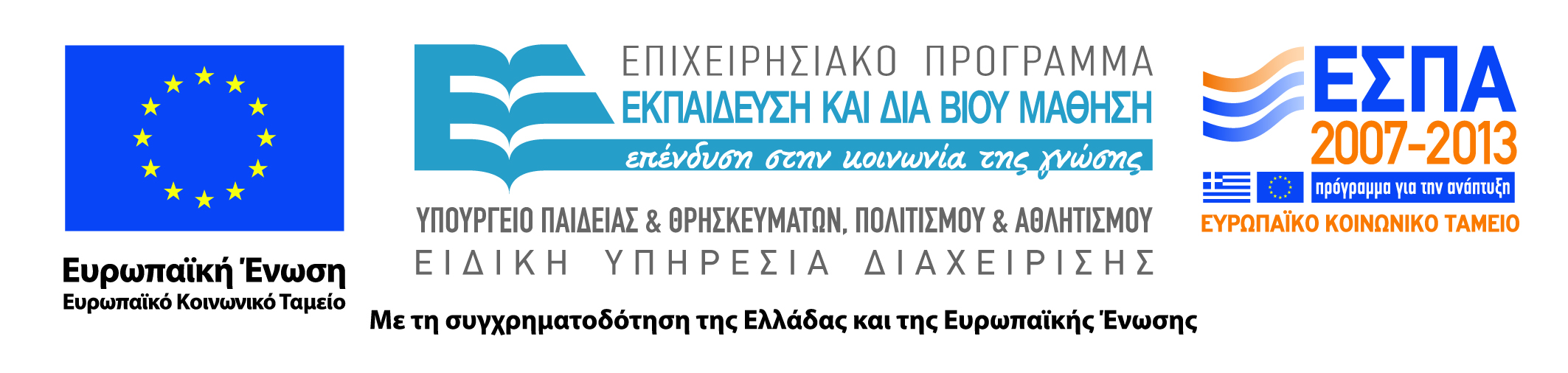 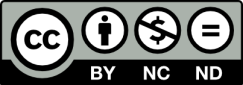